Ах, этот удивительный песок!
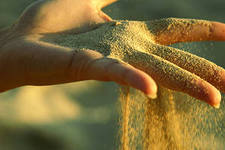 .
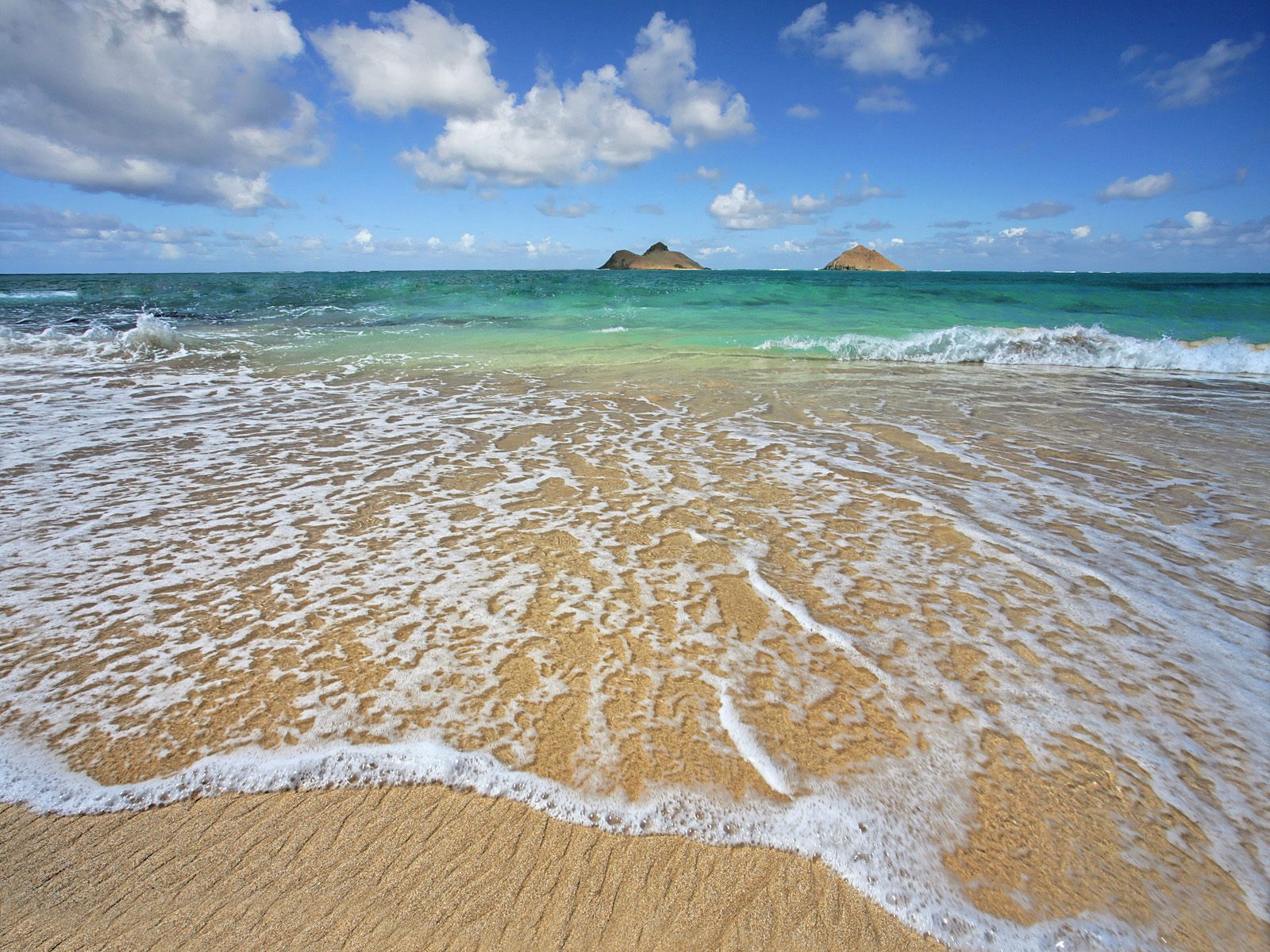 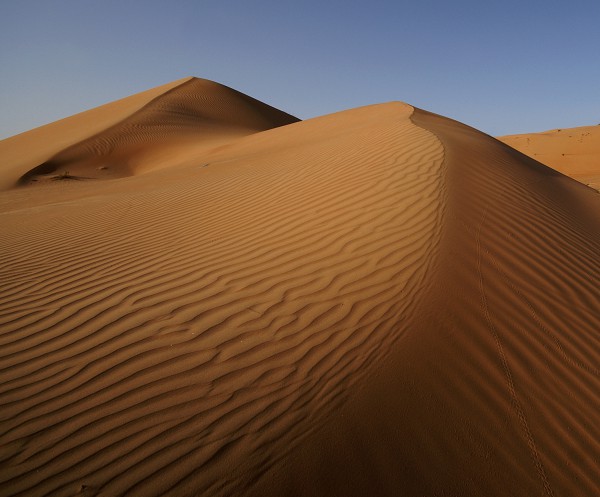 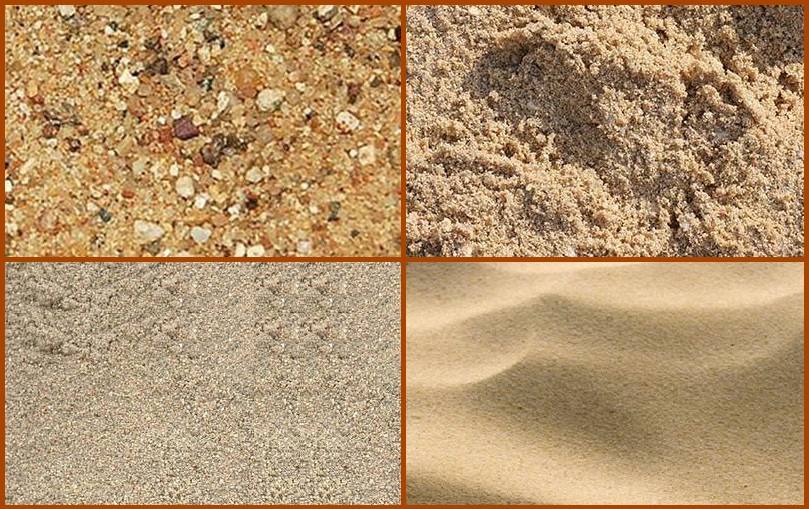 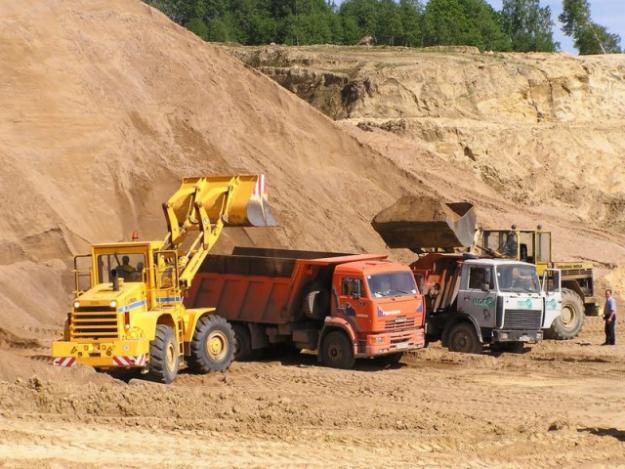 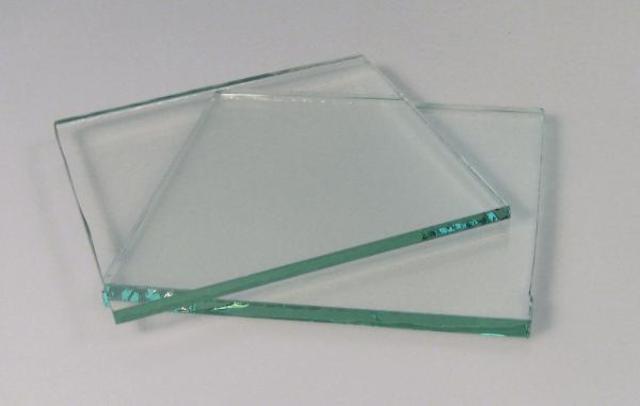 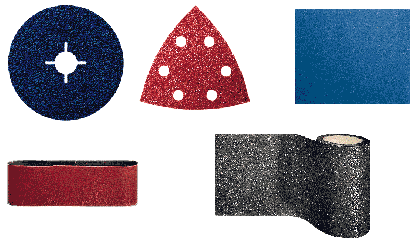 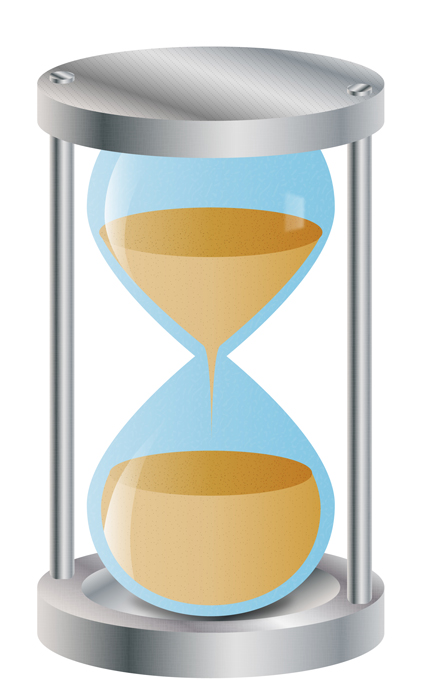 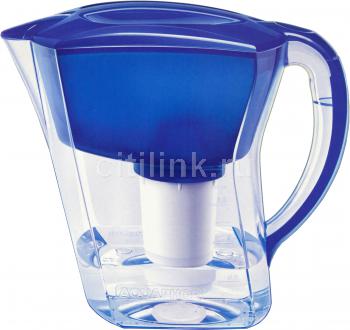 .
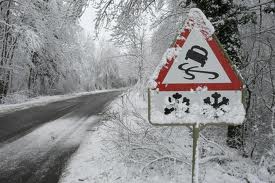 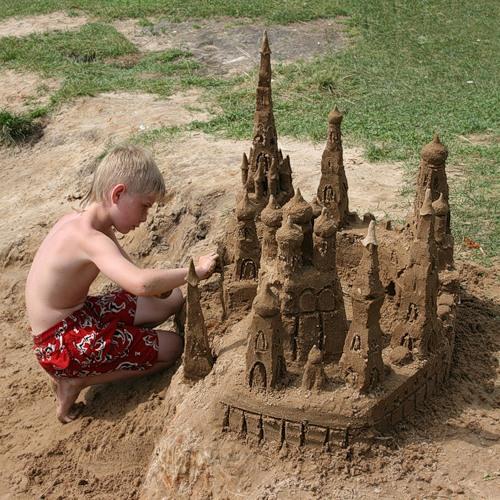 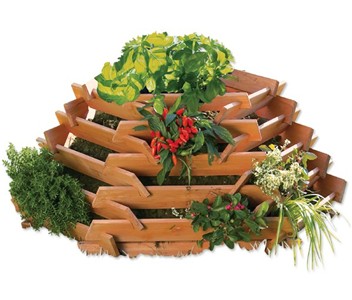 …
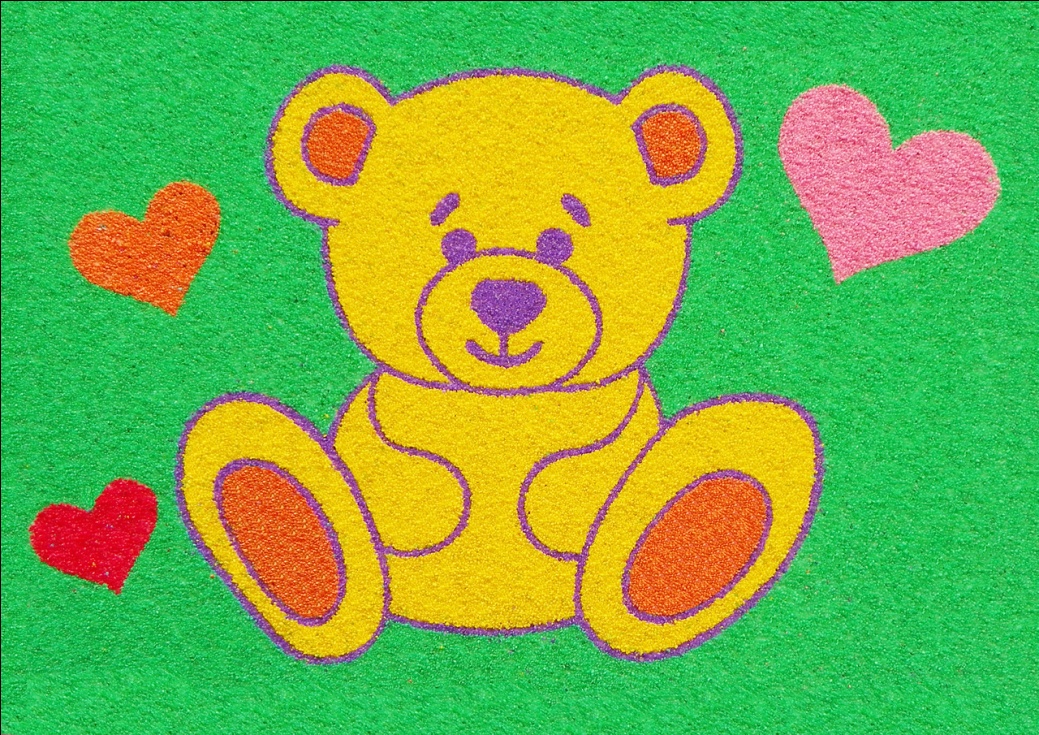 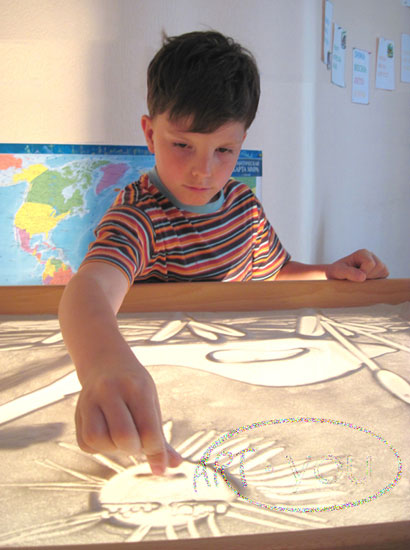 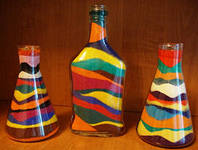